March  2024
Hierarchical Modulation for 802.11 – initial results
Date: 2024-03-XX
Authors:
Slide 1
Vamadevan Namboodiri and Eunsung Jeon, Samsung
March  2024
Analytical Results, New findings and Discussions
[3] gives expressions for  BER for SISO, uncoded , Hierarchical Modulation systems.

Next few slides provide BER plots for 16QAM and 64 QAM based on formulation in [3]
These are not results from simulation, but from the analytical expressions given in the reference

A few parameters are  introduced  in the next slide to understand/interpret those results.
Slide 2
Vamadevan Namboodiri and Eunsung Jeon, Samsung
March  2024
definitions (illustrations with 16 QAM constellation)
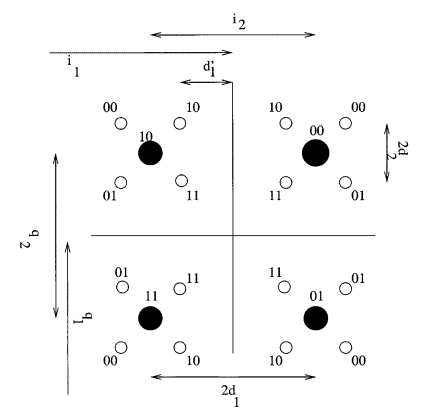 Slide 3
Vamadevan Namboodiri and Eunsung Jeon, Samsung
March  2024
Non-uniform 16QAM (higher R)
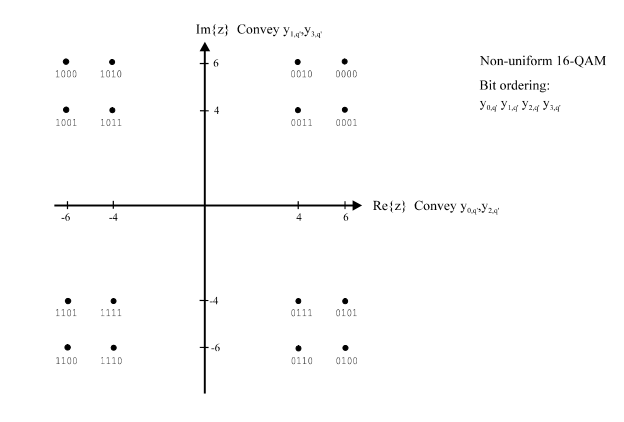 Slide 4
Vamadevan Namboodiri and Eunsung Jeon, Samsung
March  2024
Non-uniform 64QAM (higher R)
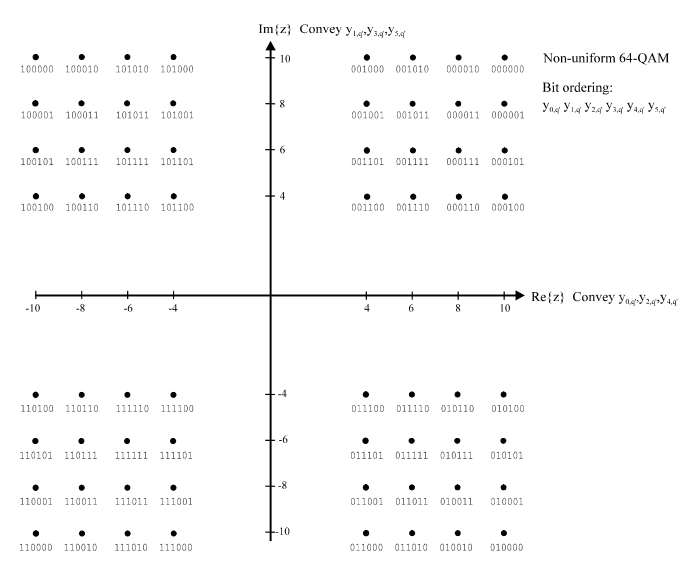 Slide 5
Vamadevan Namboodiri and Eunsung Jeon, Samsung
March  2024
Uncoded BER vs SNR for uniform 16 QAM (channel AWGN )
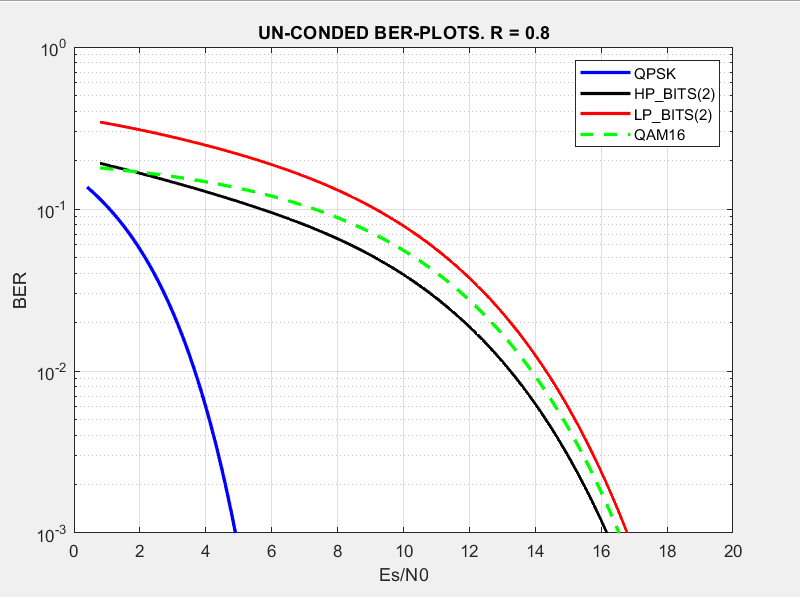 HP  & LP streams have different levels of robustness
Slide 6
Vamadevan Namboodiri and Eunsung Jeon, Samsung
March  2024
Uncoded BER vs SNR for uniform 64 QAM (channel AWGN )
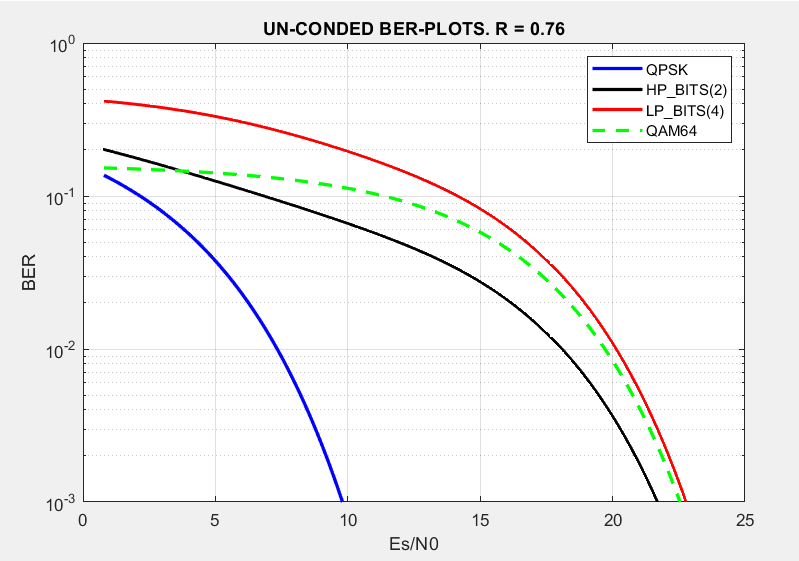 HP  & LP streams have different levels of robustness
Slide 7
Vamadevan Namboodiri and Eunsung Jeon, Samsung
March  2024
Results  from [3] – 256QAM
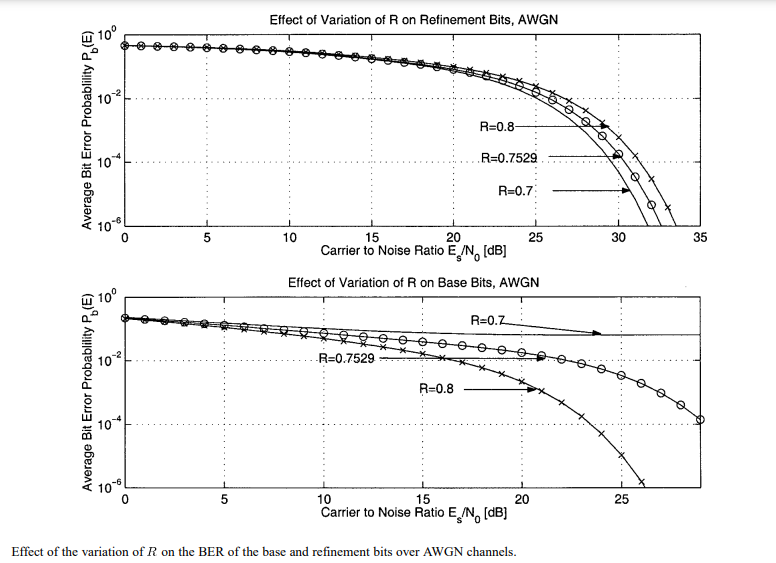 Definitions 
LP bits are a.k.a Refinement bits    
 HP Bits are a.k.a  Base Bits
Discussion
As  R increases HP robustness increases considerably whereas LP robustness degrades slightly.
Uniform Constellation
Slide 8
Vamadevan Namboodiri and Eunsung Jeon, Samsung
March  2024
Current Observations
Based on the current findings we propose
HM with non-uniform constellations (increase R) 
Independently select the coding for HP and LP streams. 

The study is ongoing
Slide 9
Vamadevan Namboodiri and Eunsung Jeon, Samsung
March  2024
Reference
[1] Hierarchical Modulation for 802.11 – IEEE 802.11-24/0409r1
Slide 10
Vamadevan Namboodiri and Eunsung Jeon, Samsung